Exploring the new HelpDesk System of Region One
Division/Office: 
Business Operations & Finance Support
Information Technology
Copyright: ©2016 Region One Education Service Center
Quick Overview of our Old and New Service Request Ticketing System
Topics we will cover:
How and Where to login
Review old and new style of our ticketing system requirements
Added features with new ticketing system
Walk through for creating a new service request and view submitted request
Copyright: ©2016 Region One Education Service Center
Current Ticketing System & New Ticketing System
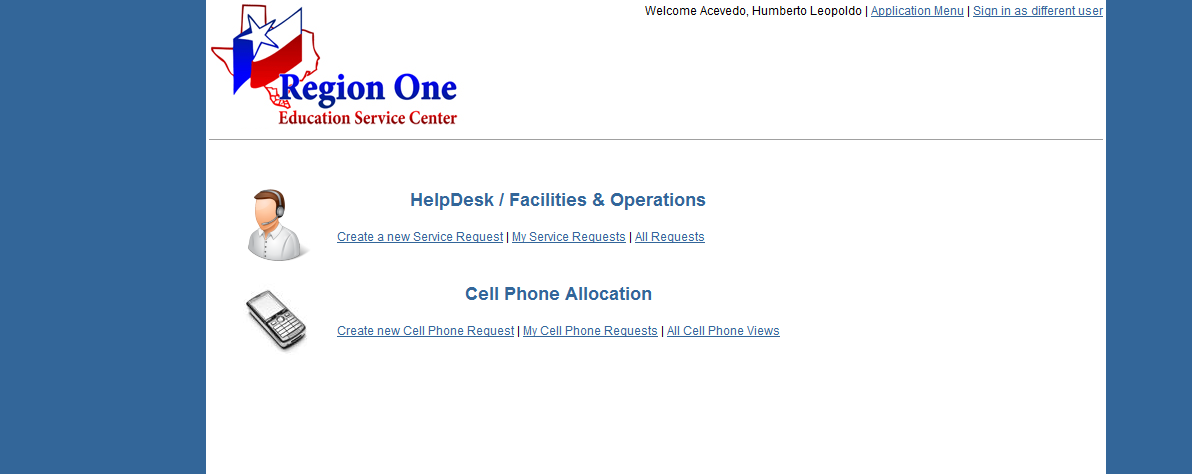 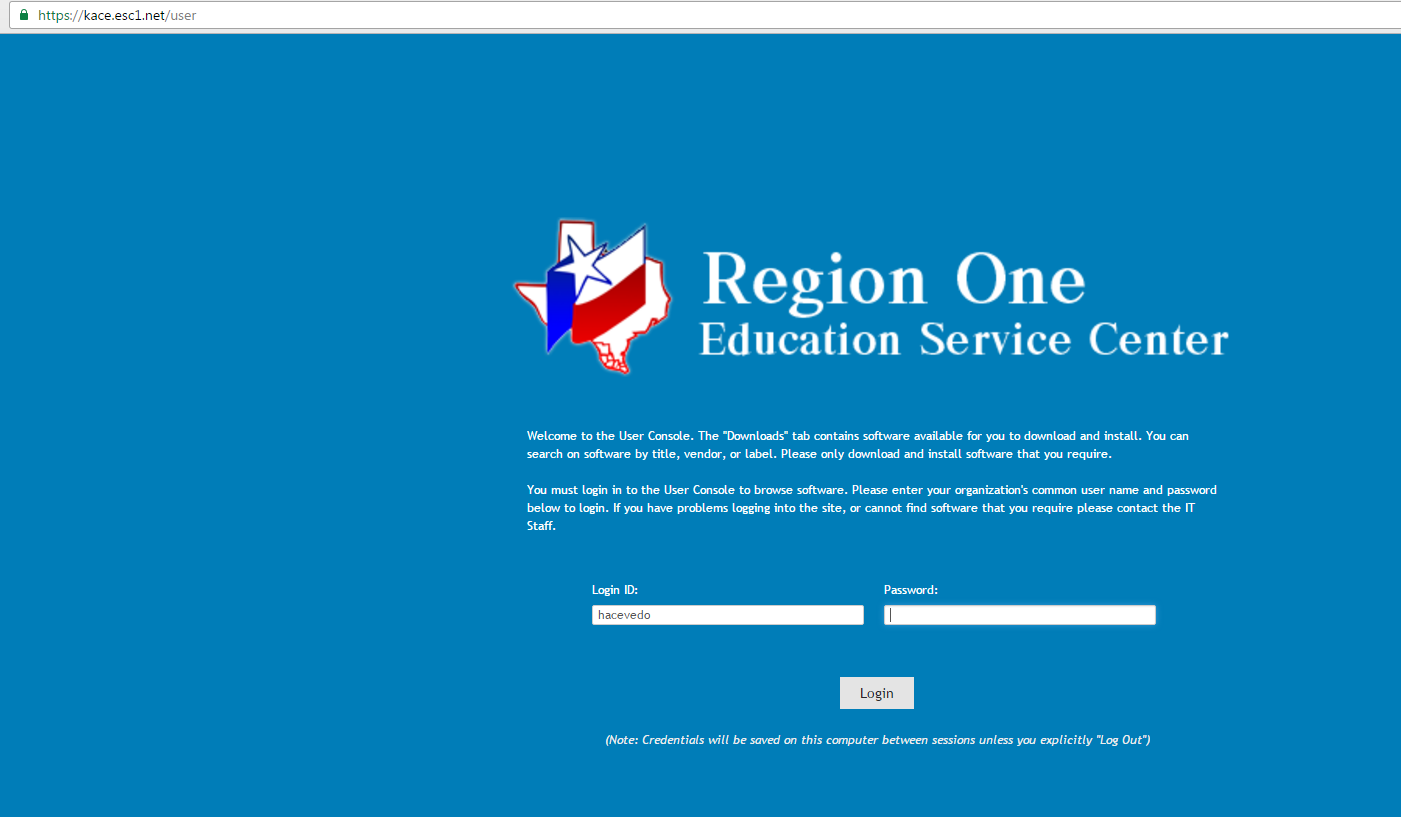 Copyright: ©2016 Region One Education Service Center
Access to our Service Request System
Sign In with your ESC credentials
Hover over Intranet and select Technology
Select Create a New Service Request
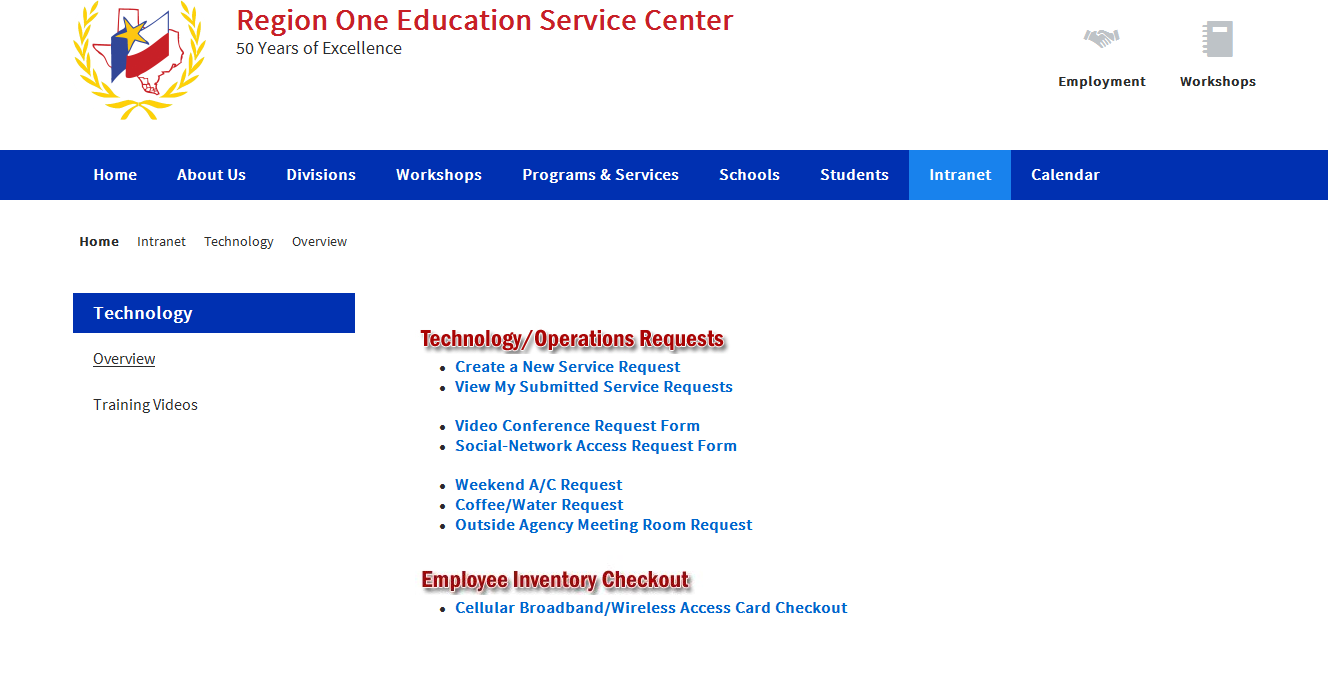 Copyright: ©2016 Region One Education Service Center
Current Service Request System
(Fazing out current system)
Copyright: ©2016 Region One Education Service Center
Current functionality when creating a request
Requirements:
Department
Issue
Room Number
Affected User
Contact Phone
Comments
Attachment
Copyright: ©2016 Region One Education Service Center
My Service Request
Copyright: ©2016 Region One Education Service Center
New Service Request System
(same theory)
Copyright: ©2016 Region One Education Service Center
KACE Service Request Systemhttps://kace.esc1.net/user
Copyright: ©2016 Region One Education Service Center
Access with Browser & Login
If you want to save it as a favorite on your browser and bypass signing in then you can use the following url: https://kace.esc1.net/user
Use your ESC credentials to Login (full email address is not required for Login ID. Ex: hacevedo and current password)
Copyright: ©2016 Region One Education Service Center
New look for our Help Desk
Submit a ticket
View ticket status
View Announcements
Helpful links
Downloads
Copyright: ©2016 Region One Education Service Center
New Ticket Options
IT Help Desk
Facilities
Information Systems
Programmers
Copyright: ©2016 Region One Education Service Center
Creating a New Service Request
Title: Is required
Summary: Will assist with the detail of the issue
Impact: 1 or all users
Site: Currently location HQ
Category: Dropdown list to choose from (ex: phone, computer, printer, etc.)
Affected User: Click Add CC and select user from dropdown list or type “Self” if you’re having the issue
Attachments: Optional (ex: user emailed you screenshot of issue)
Screenshots: Optional (ex: you are the affected user and supply a screenshot)
Apply Changes and Save
Copyright: ©2016 Region One Education Service Center
Once Apply Changes is clicked
Copyright: ©2016 Region One Education Service Center
Once the Save option is clicked
Copyright: ©2016 Region One Education Service Center
After Ticket submission
Copyright: ©2016 Region One Education Service Center
Once we close out the Ticket
You will receive an email
Review resolution
Add comments if needed
Review history
Copyright: ©2016 Region One Education Service Center
The EndLets review - https://kace.esc1.net/user
Contact Information:
Help Desk Department
984-6061
Copyright: ©2016 Region One Education Service Center